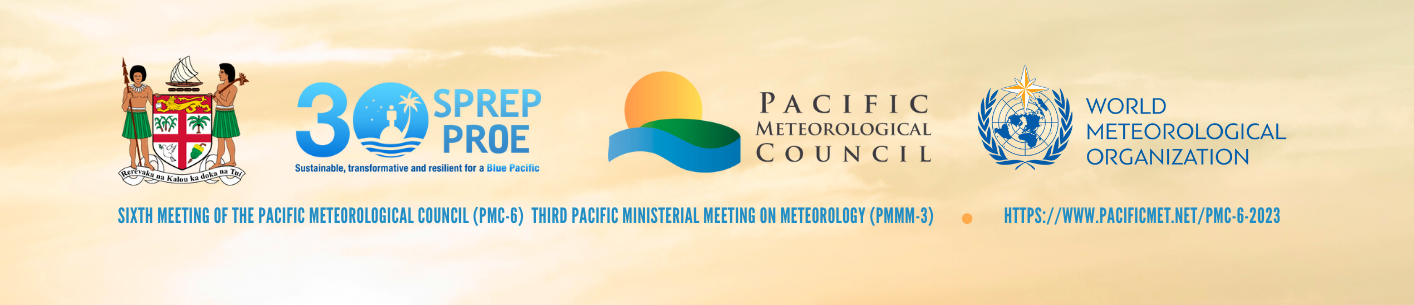 Agenda Item: ###Title: [Title of Paper as in the agenda]
Presenter: Name, Organisation, (PMC Panel)
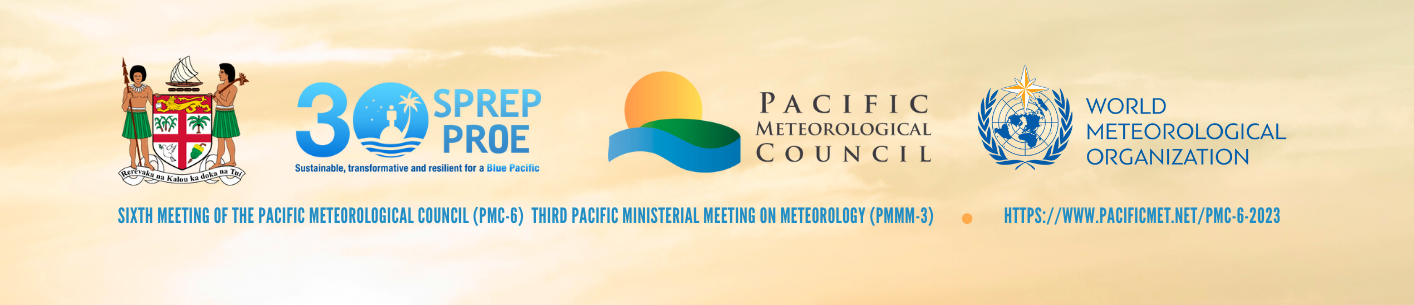 Purpose of the paper:
Summary of the key points in the working paper
Background
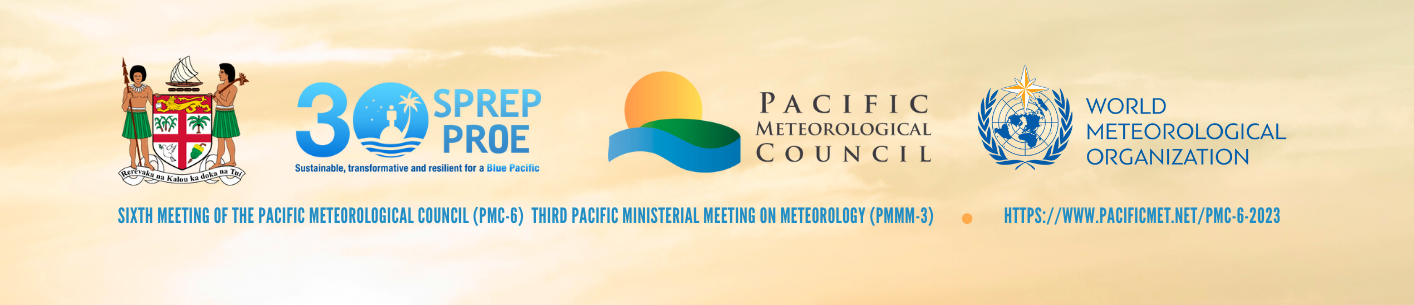 Objectives
Key points on the objectives of the paper
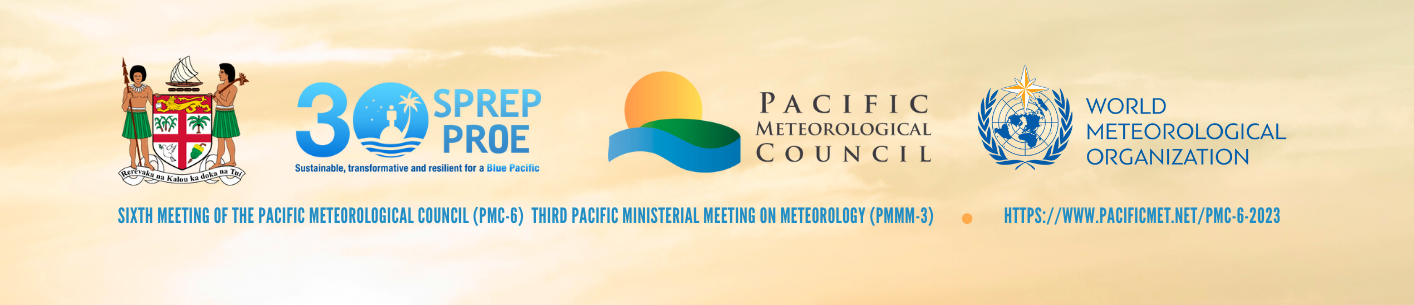 Recommendations: [Key decisions for the PMC to deliberate and endorse]
The Meeting is invited to:
Recommend xxx
Note the xxx
Endorse xx
Support xx